Refraction lab
PhET Simulation
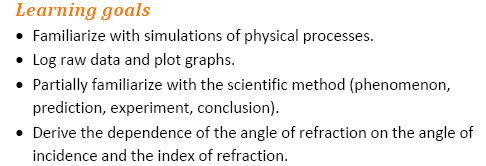 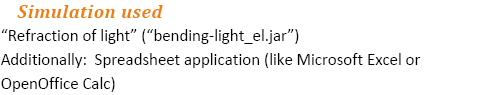 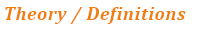 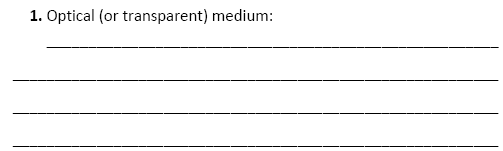 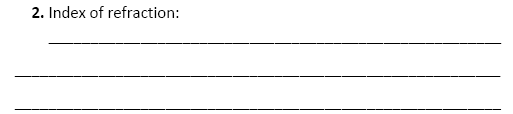 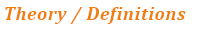 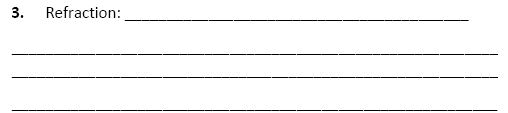 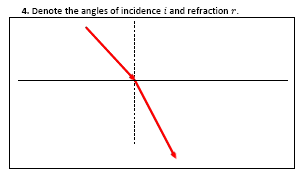 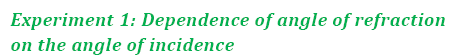 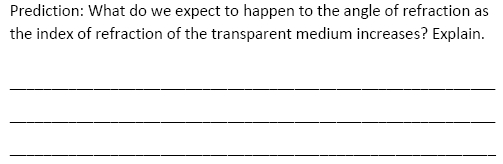 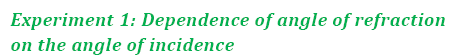 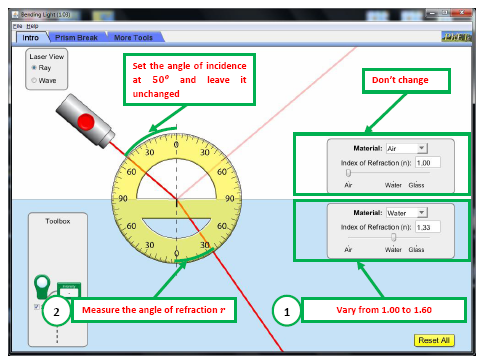 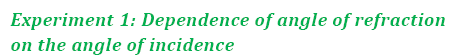 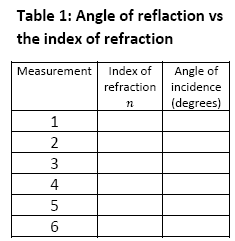 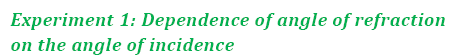 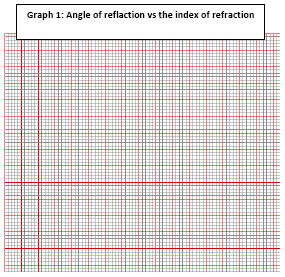 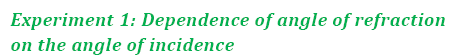 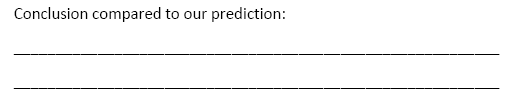 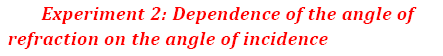 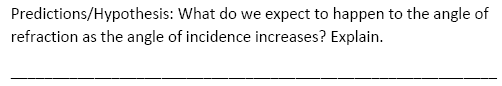 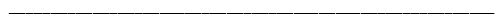 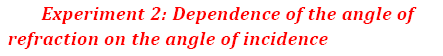 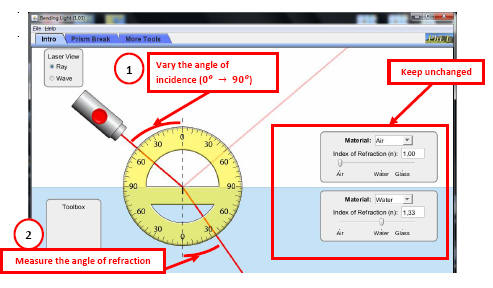 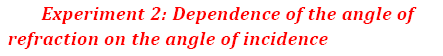 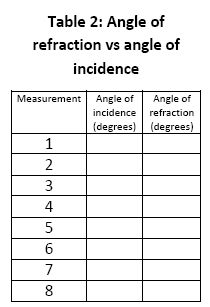 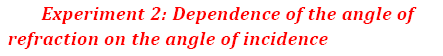 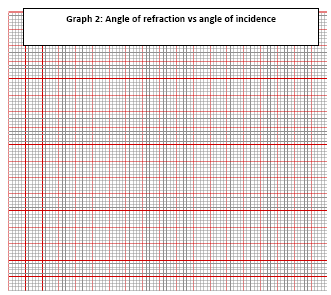 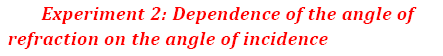 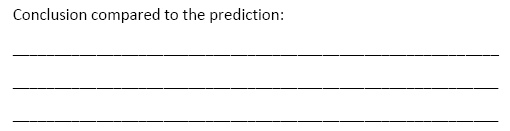 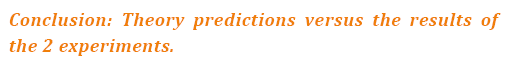 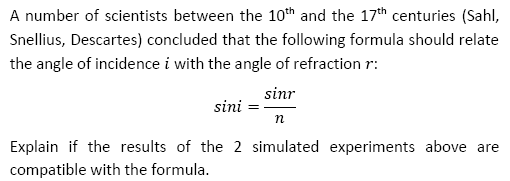 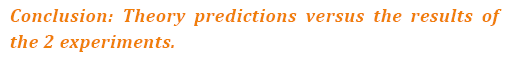 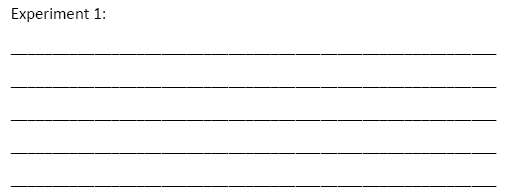 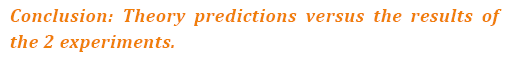 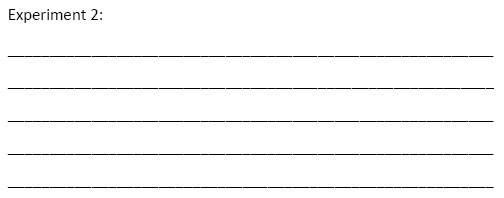